Developing Effective Learners
Mar 2008
“Sir, can we watch a video?”
`Sociology and psychology both made heavy demands on candidates in terms of language, with a mixture of short answers and extended writing required. This made both subjects demanding in terms of candidates’ ability to select information and organise ideas.’
QCA Inter-subject comparability studies
							Feb 2008
dfes
Unit 17 : Developing effective learners
Guidance document which begins with the question:

		`What makes an effective learner?’

Q.  What skills do you think are necessary to be an effective learner by age 16?
By age 16 effective learners:
Are well organised and plan their work confidently, balancing priorities
Show independence in solving problems, selecting the most effective strategy with confidence, and will seek help when needed
When gathering information, do so efficiently and will take notes in a variety of ways, selecting the method to suit the purpose
Search for purpose for learning and will challenge and question to ensure that what they are learning is appropriate
By age 16 effective learners:
Are well organised and plan their work confidently, balancing priorities
Show independence in solving problems, selecting the most effective strategy with confidence, and will seek help when needed
When gathering information, do so efficiently and will take notes in a variety of ways, selecting the method to suit the purpose
Search for purpose for learning and will challenge and question to ensure that what they are learning is appropriate
Key terms
Display confidence
Balance priorities
Show independence
Select appropriate methods
Search for purpose
Challenge
Question
What is `thinking’?
THINKING
CRITICAL
CREATIVE
REASONING & GENERATION OF IDEAS
Human beings
It is through thinking that we make meaning of our lives
Thinking for meaning
Personal and individual but not done in isolation
Thinking takes place within a social/cultural context

	The unique factor of human thinking is the ability of the brain to reflect upon our own thinking processes (metacognition)
Effective thinking requires:
Input – reception of and acquiring knowledge, learning new material – in different ways (learning styles/preferences)
Output – using knowledge, solving problems (logically and creatively), generating ideas, remembering and reflecting – can develop skills to help process the knowledge
Control – metacognition (thinking about thinking), decision-making, evaluating, controlling memory, planning – creative linkage between `input’ and `output’, between `the known’ and the `unknown’
The educative task
The faculties needed to think can be trained and developed
What lies at the heart of the educational process?
Helping pupils to bring to bear their creative thought processes so that they can manipulate knowledge in order to understand it and apply it to new contexts
How do we think?
Differently. Research is extensive.
Arnold L. Gesell said in the early 1900s: `Our present day knowledge of the child’s mind is comparable to a fifteenth century map of the world, a mixture of truth and error … vast areas remain to be explored’.
The more we know, the more there is to know
What skills do we need to develop in order to help pupils think?
The main focus on teaching thinking is on developing skills which help pupils to learn.  Skills such as:
Information processing
Reasoning
Enquiry 
Creative thinking
Evaluation
Effective Learners
Display confidence
Balance priorities
Show independence
Select appropriate methods
Search for purpose
Challenge
Question
Information processing
Reasoning
Enquiry 
Creative thinking
Evaluation
Effective Learners
Display confidence
Balance priorities
Show independence
Select appropriate methods
Search for purpose
Challenge
Question
Information processing
Reasoning
Enquiry 
Creative thinking
Evaluation
Effective & Independent Learners
To help pupils become more effective and independent learners, it is best to start with one or two basic learning skills and concentrate on those
School Ofsted report March 2007:
	`Develop students’ independent learning skills by providing more opportunities for students to take a more active part in their lessons’
`Philosophy for Children’ (P4C)
If your plan is for one year, plant rice; if your plan is for ten years, plant trees; if your plan is for one hundred years, educate the children.
			Confucius
`Philosophy for Children’ (P4C)
A philosophical approach to development thinking in children and young people
Developed by Professor Matthew Lipman in the USA
The emphasis is on questioning and reasoning
An issue or question is identified which might be solved or elucidated through discussion by the whole group (the community of enquiry)
The teacher is simply in the role of facilitator
Community of Enquiry
Clarify the broad field of enquiry with the group
Present a stimulus
Ask what questions it raises for them (individual)
Select a main question (individual then small groups)
Change the seating
Set up the ground rules
Teacher must avoid taking up the role of master of ceremonies
Review the question
Close the enquiry by making a philosophical judgement
Community of Enquiry
Not only reasoning powers enhanced but also their scientific, reading and mathematical skills
Community of Enquiry approach also suits a holistic concern for students
Enhances their capacity to become independent learners
Leads to a vibrant exchange of ideas
General pupil-to-pupil discussion does not just happen
Set of principles under which it is likely to happen
Design Argument
?
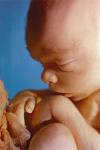 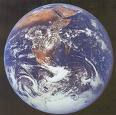 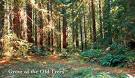 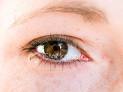 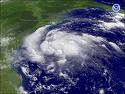 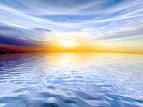 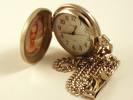 Example: Science and Religion
Questions around `What does it mean to be human?’ will develop in the topic `Science and Religion’
Students had been exploring the origins of the earth and humanity using various source material
This must include sources found by the students themselves
Example: Science and Religion
Before 						After
Examples of questions generated through this were:
`Why are we bothered (about anything: the universe, school, money)?’
`What does it all mean?’
`Is God in space or in the sky?’
`Is it always good to know everything?’
`Does knowing something make you responsible?’
`Is the universe in balance?’
It’s your turn!
The Girl Who Loved The Wind
							Jane Yolen
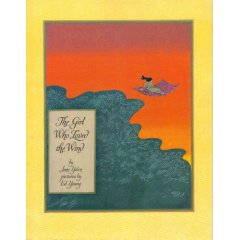 Challenge?
How might you develop independent learning and questioning in your subject area?
Having the time (nerve?) to try this in a time restrictive and result conscious environment
Developing this approach from year 7, writing it into schemes and evaluating its effectiveness
Providing both structure and flexibility in activities and discussion, encouraging students to ask and find out for themselves